Customer Incentives
Grade 8+
A Special Note For Teachers
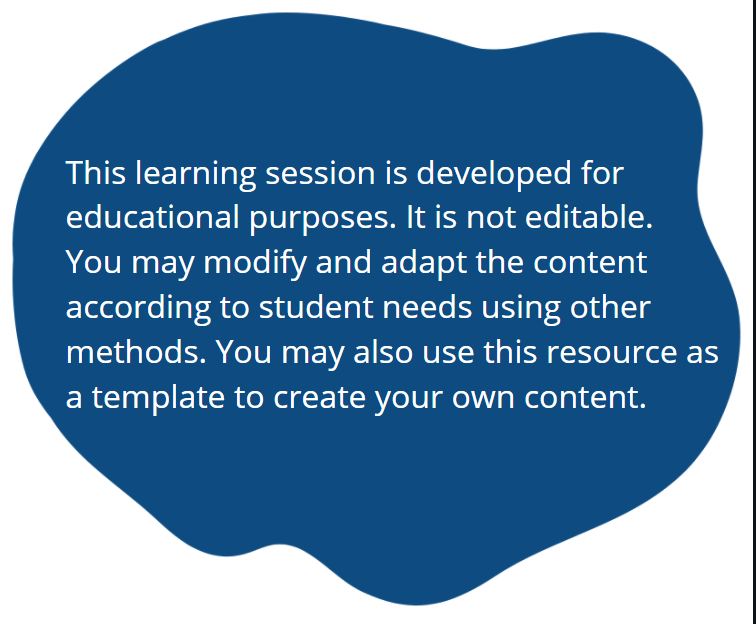 Minds On Activity
Think-Pair-Share
What are “customer incentive programs” or “customer loyalty programs”? Have you heard of it before?
Can you think of some examples of customer incentives?
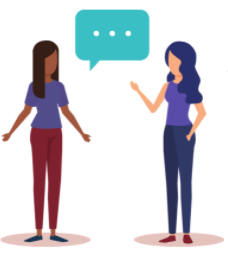 What Are Customer Incentives?
Rewards Points 
Cash Back 
Freebies 
Exclusive sales of products 
Advanced access to new releases, etc.
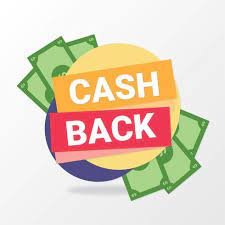 Bath & Body Works: Earn a gift with purchase
PC Optimum Rewards Program: Earn 15 points per dollar you spend
Customer Incentive Examples
Starbucks Rewards Program: Every dollar spent = 1 star
SCENE Rewards program: Turning your dollars into FREE movies
Tim Hortons ”Roll Up The Rim To Win” & Points
Sephora Beauty Insider Program: Earn 1 point per dollar you spend
Comparing Customer Incentive Programs
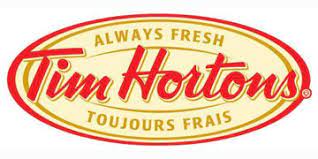 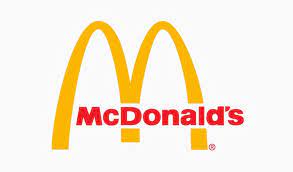 Based on the pros & cons of each company, who has the better incentive program and why?
Benefits of Customer Incentives
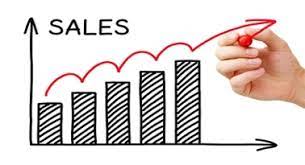 Increased sales! 
Information on your consumers
Identify your target market:
How is the economy right now? 
Where and how often are consumers spending money on things
What offers/rewards appeal most to consumers to drive sales
Benefits of Customer Incentives
Promotes customer retention & customer loyalty- customers are more likely to come back

Makes customers feel appreciated 

Creates an exciting experience– customers feel like they 
    are making free money just by shopping
How to Create a Successful Incentive Program
Watch the video to learn about how to start your company’s own rewards program.
www.youtube.com/watch?v=jdJhHdpdjU4
Brainstorm Effective Customer Incentives for Your Business
Students should work independently, in pairs or small groups to discuss what customer incentives they want to offer as part of their business
Students are encouraged to collaborate with their peers 
Students could combine their businesses together and create a cross-merchandise customer incentive program (for example: Raptors win + free fries at McDonald’s)